Rounding
Rounding & Estimation
Nov 2017
1H Q8
Nov 2017
1H Q12
SAM
3H Q8
1 Marker
Nov 2017
1H Q4
Nov 2018
1H Q16
SAM 3H Q8
Rounding
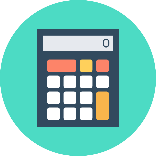 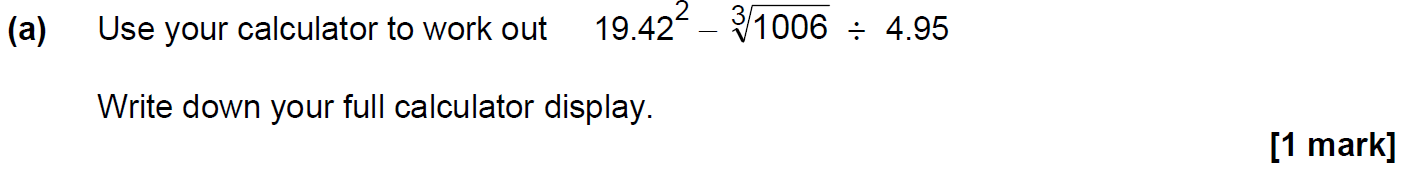 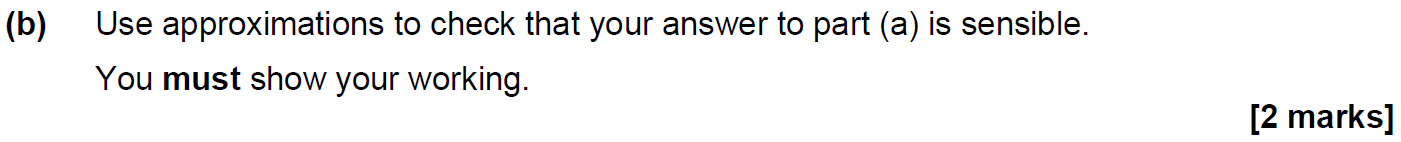 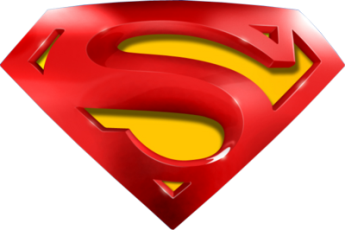 SAM 3H Q8
Rounding
A
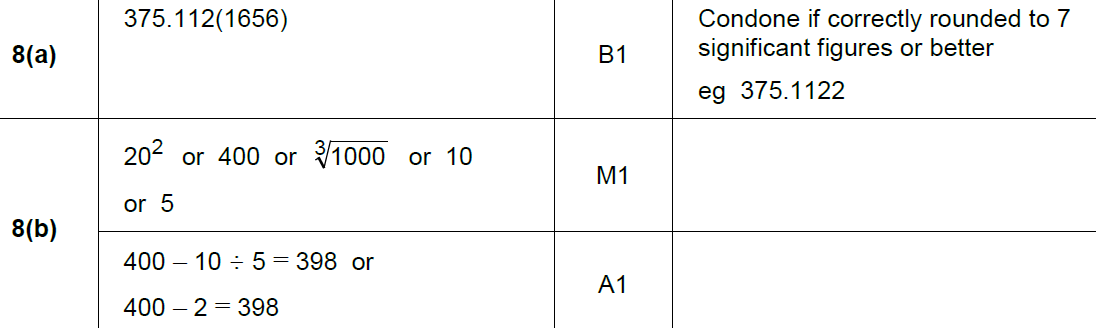 B
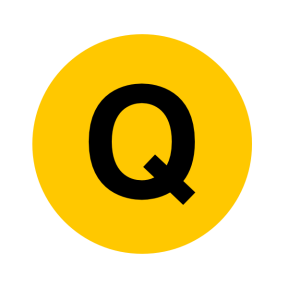 Nov 2017 1H Q8
Rounding
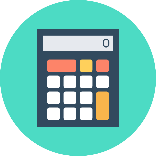 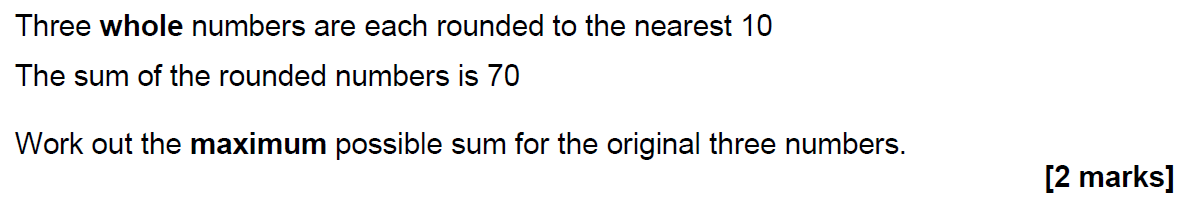 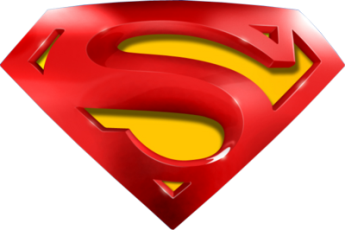 Nov 2017 1H Q8
Rounding
A
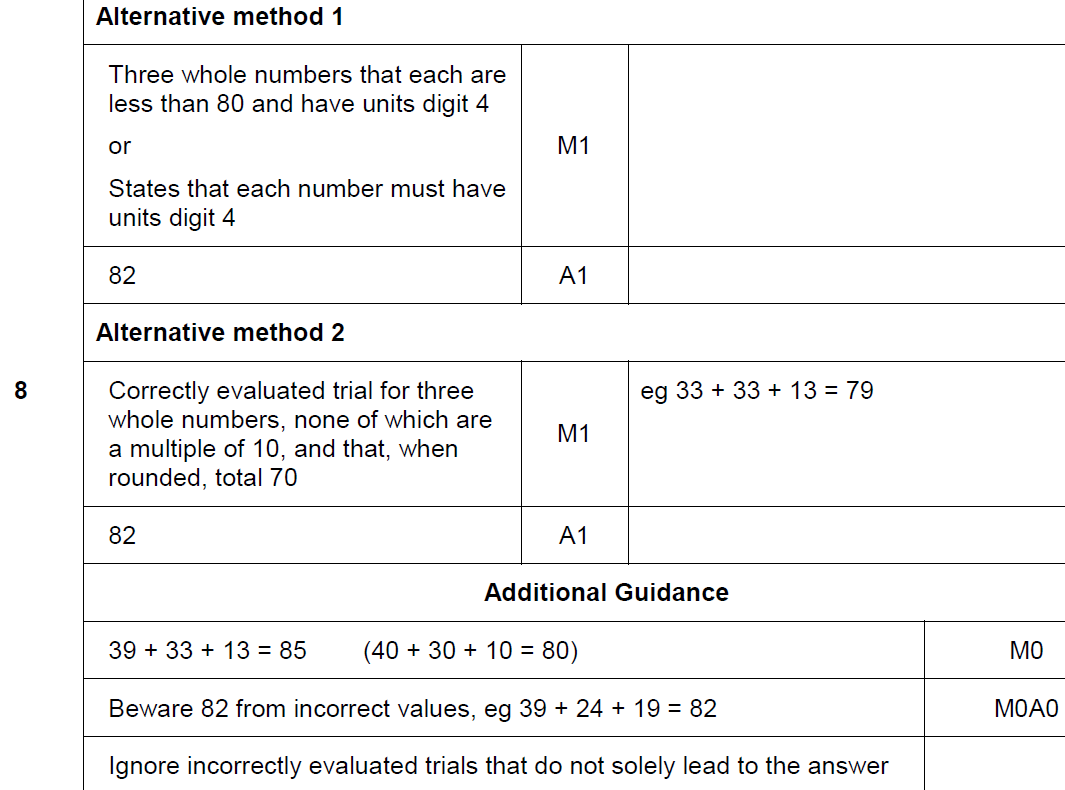 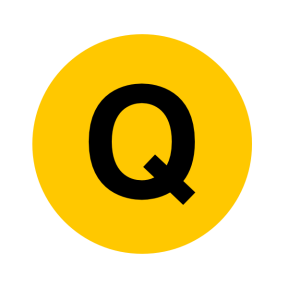 Nov 2017 1H Q12
Rounding
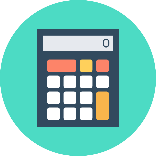 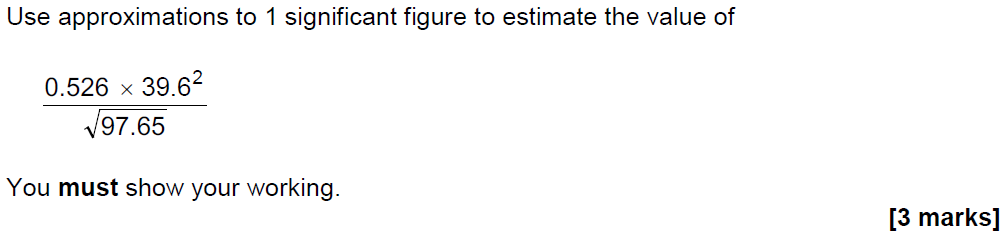 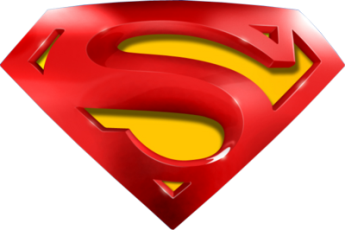 Nov 2017 1H Q12
Rounding
A
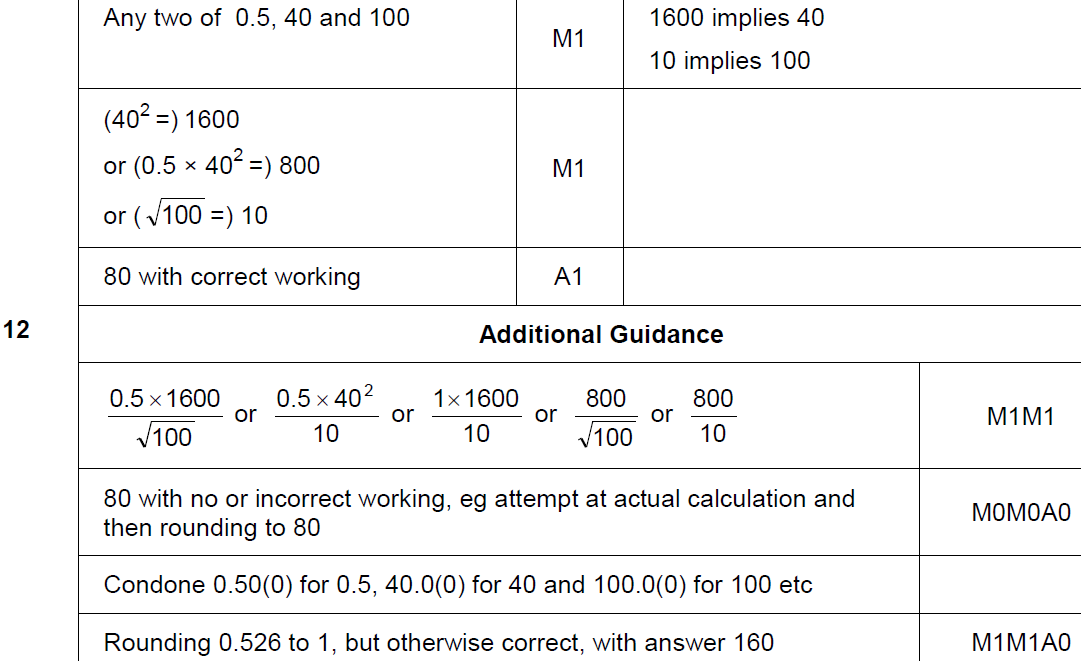 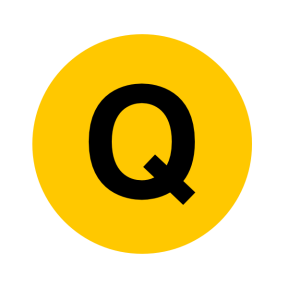 May 2018 1H Q4
Rounding
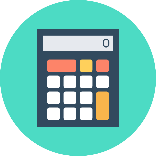 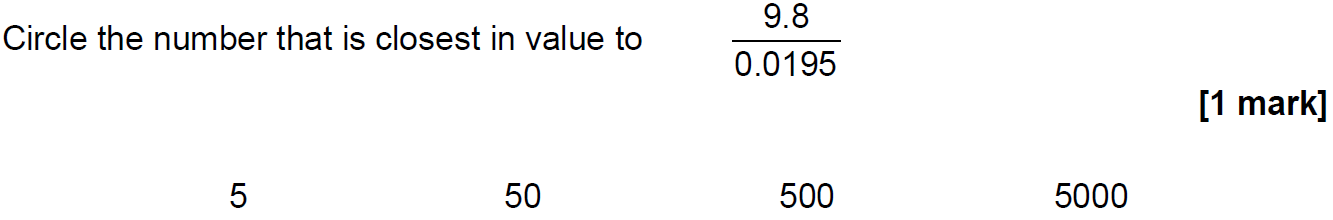 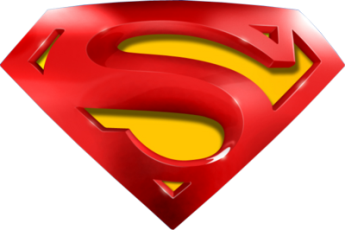 May 2018 1H Q4
Rounding
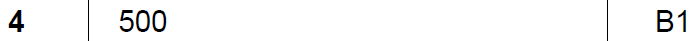 A
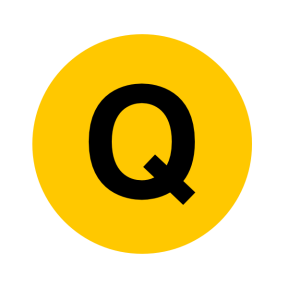 Nov 2018 1H Q16
Rounding
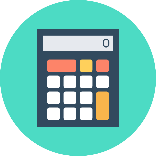 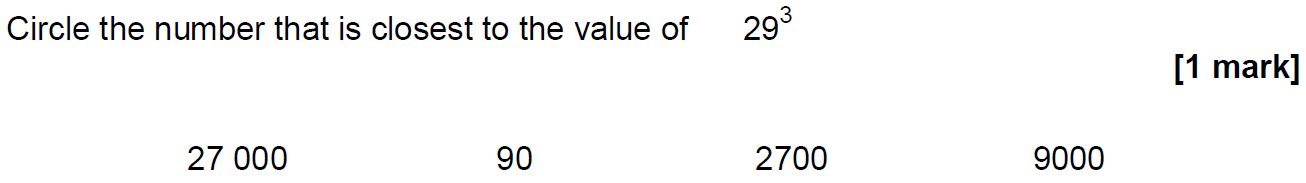 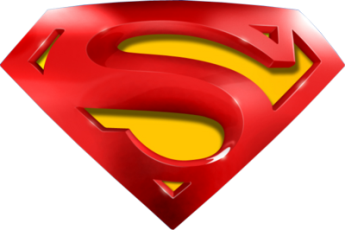 Nov 2018 1H Q16
Rounding
A
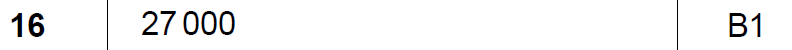 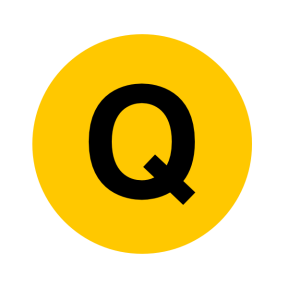